Kryzys
Psychologiczne rozumienie, etapy                 i  zagrożenia
Pandemia Wirusa SARS-CoV-2 jako kryzys
Zjawisko pandemii wirusa jest czymś nagłym, zaskakującym, budzącym silne emocje, a zwłaszcza lęk, dezorganizującym nasze codzienne życie, uruchamiającym nasze mechanizmy obronne           (wskaźniki kryzysu).
Kryzys
Kryzys to załamanie linii życiowej na skutek zdarzenia, które jest dla nas przeszkodą w realizacji celów życiowych i w konsekwencji budzi silne emocje. Jest to reakcja na „przeszkodę, która w tym czasie jest nie do pokonania za pomocą zwyczajowych metod rozwiązywania problemów”.
Kryzys
Jest to stan dezorganizacji, w którym człowiek doświadcza poczucia lęku, szoku i trudności związanych z przeżywaniem określonej sytuacji. Kryzysy są ograniczone w czasie, ale gdy nie zostały przepracowane, mogą prowadzić do poważnych zaburzeń zachowania albo odnowić występujące już wcześniej.
I etap Kryzysu
Doświadczanie napięcia jako konsekwencji narastających w nas emocji (lęku, niepewności, złości i gniewu itp.). Prowadzi to do uruchomienia naszych zwykłych reakcji adaptacyjnych (poszukiwanie informacji, racjonalizacja, poszukiwanie wsparcia u bliskich, uciekanie w czynności zastępcze itp.). Mogą tu też pojawić się reakcje zupełnie przeciwne – ucieczka od rzeczywistości w oglądanie seriali, granie w gry komputerowe, po to żeby nie myśleć o zewnętrznej sytuacji. Dorośli podejmują działania zaradcze, co pozwala na odzyskanie poczucia kontroli nad sytuacją (stąd w pierwszym etapie pandemii w Polsce pojawiło się zjawisko panicznego wykupywania produktów).
I etap Kryzysu
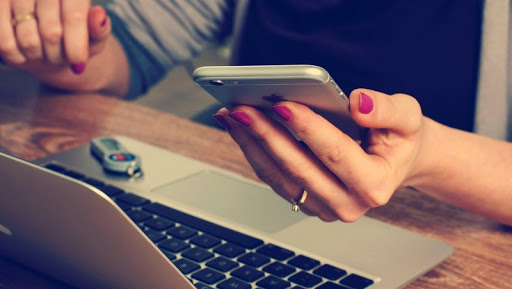 REAKCJE ADAPTACYJNE
I etap Kryzysu
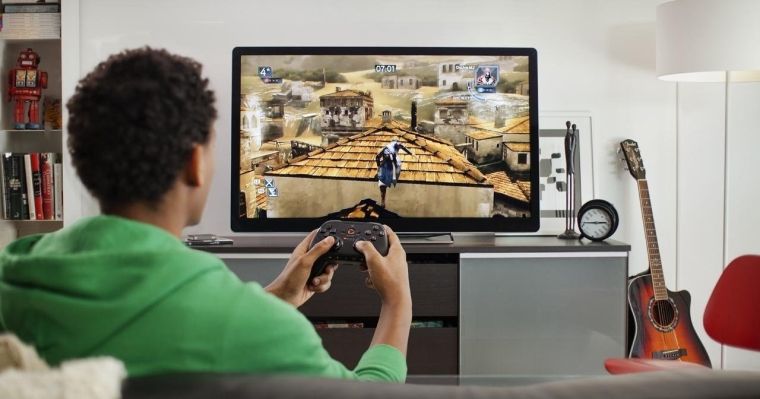 UCIECZKA OD RZECZYWISTOŚCI LUB PRÓBY ODZYSKANIA KONTROLI
Ii etap
Tkwienie w sytuacji, która się nie zmienia, a bodźce ciągle do nas napływają, sprawia, że napięcie w nas narasta. Dochodzi do tego świadomość, że nasze metody radzenia sobie z sytuacją nie są skuteczne. Reﬂeksja ta powoduje, że pojawia się w nas poczucie bezradności i frustracji. Po pierwszych próbach zaadaptowania uświadamiamy sobie, że sytuacja szybko nie minie, a nasze pomysły na poradzenie sobie z nią nie do końca się sprawdzają. Powierzchnia naszego mieszkania zaczyna się zmniejszać, przez co brakuje nam przestrzeni zapewniającej prywatność. Coraz częściej dochodzi do drobnych napięć pomiędzy członkami rodziny, a także konﬂiktów z innymi ludźmi.
Ii etap
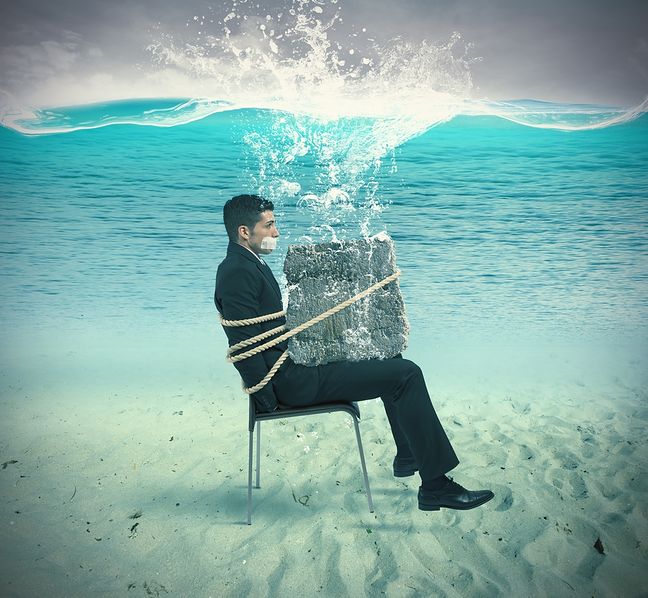 FRUSTRACJA, BEZRADNOŚĆ, KONFLIKTY
Iii etap
Narastający w nas dyskomfort, który sprawia, że sięgamy po nadzwyczajne środki: weryfikujemy cele życiowe, szukamy oparcia w autorytetach lub instytucjach, staramy się zrobić coś pożytecznego dla innych, szukamy pomocy u specjalistów. Powyższe działania dają nam poczucie stabilizacji i odzyskiwania kontroli nad życiem, objawy ulegają z łagodzeniu. W codziennym życiu przekłada się to na nadrabianie zaległości. W centrum naszych działań stają sprawy ważne, które kiedyś wypchnęły sprawy pilne. Rozpoczynamy sprzątanie, wracamy do nauki języka, uczymy się przygotowywać nowe potrawy. Odkrywamy, że wiele rzeczy możemy robić wspólnie i bawić się tym, np. cała rodzina lepi pierogi czy kręci jakiś ﬁlmik.
Iii etap
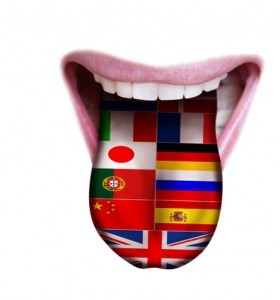 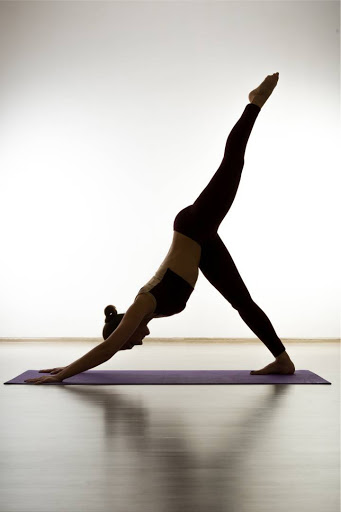 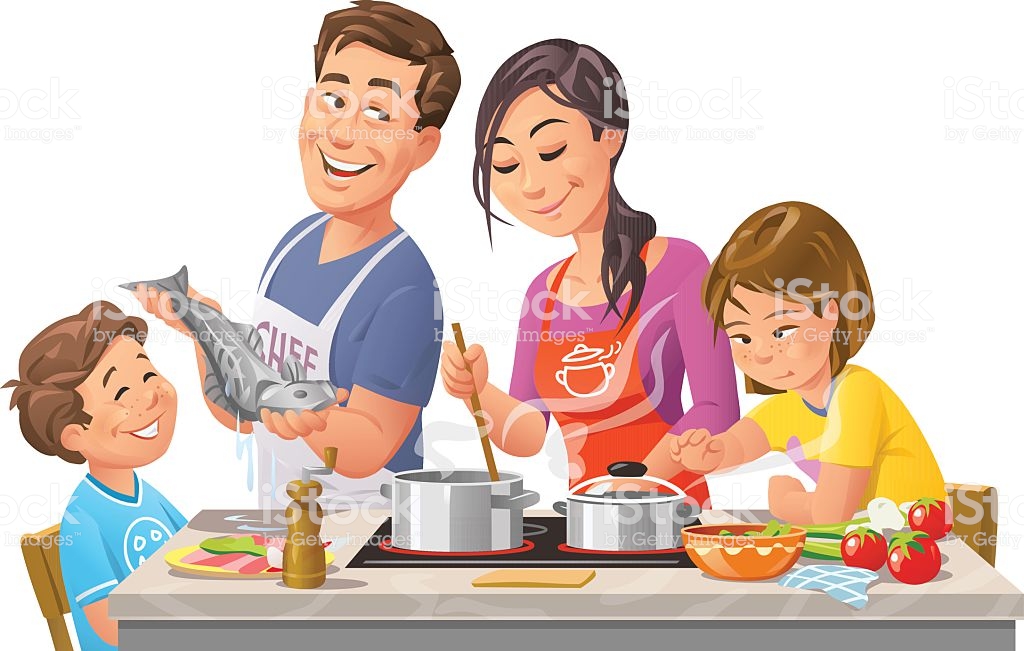 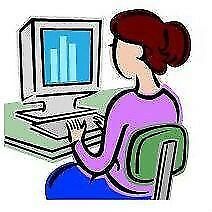 WERYFIKACJA CELÓW ŻYCIOWYCH
Iii etap
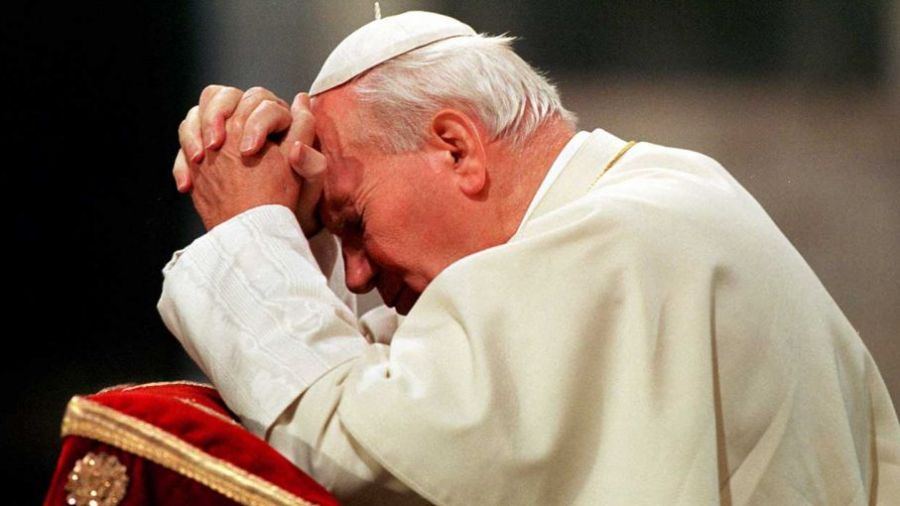 AUTORYTETY, POMOC SPECJALISTÓW
Iv etap !!!
Jeśli w trzecim etapie kryzys nie ulegnie złagodzeniu, to przechodzi on w ostrą fazę, która przyjmuje postać poważnych dysfunkcji w zachowaniu i/lub utratę kontroli emocjonalnej. Jeśli nie opanujemy narastających emocji, nie znajdziemy nowych sposobów realizacji celów lub nie wyznaczymy sobie nowych atrakcyjnych celów życiowych, to zasoby nasze wygasają i popadamy w marazm oraz bezradność. Może to zaowocować depresyjnymi myślami, niestabilnością emocjonalną lub nadużywaniem substancji psychoaktywnych.
Iv etap !!!
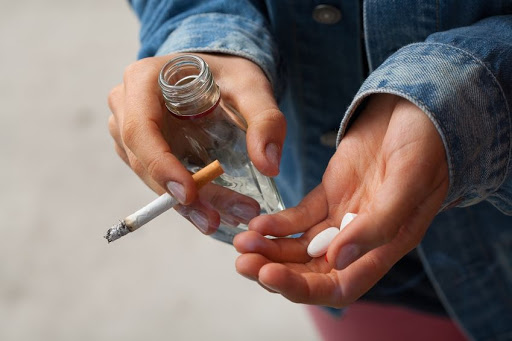 DYSFUNKCJA ZACHOWANIA, BRAK KONTROLI EMOCJONALNEJ
WSPIERAJMY SIĘ
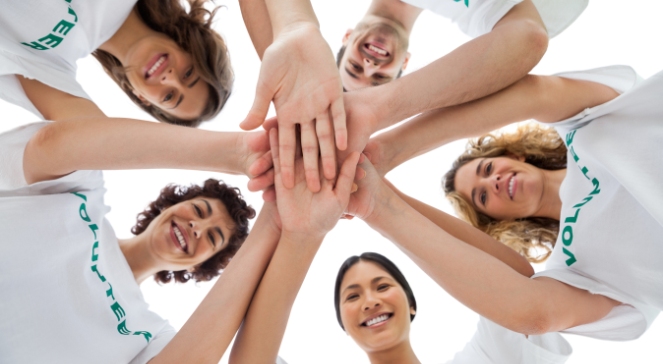 Pomimo że każdy z nas przechodzi kryzysy w odmienny sposób, to jednak powyższe etapy ujawniają się w życiu każdego z nas, zarówno nauczyciela, dyrektora szkoły, jak i rodzica, ale co najważniejsze – w dużym zakresie także w życiu uczniów. Pragnąc ich wspierać, warto zrozumieć, z czym mierzymy się w kryzysie, jakiego obecnie wszyscy doświadczamy.
Prezentacja przygotowana na podstawie e-booka „edukacja w  czasach pandemii wirusa covid-19.              z dystansem o tym, co robimy jako nauczyciele”„psychologia dzieci i młodzieży w dobie epidemii” = Wiesław poleszak i Jacek pyżalskiprzygotowała Patrycja Sikorska